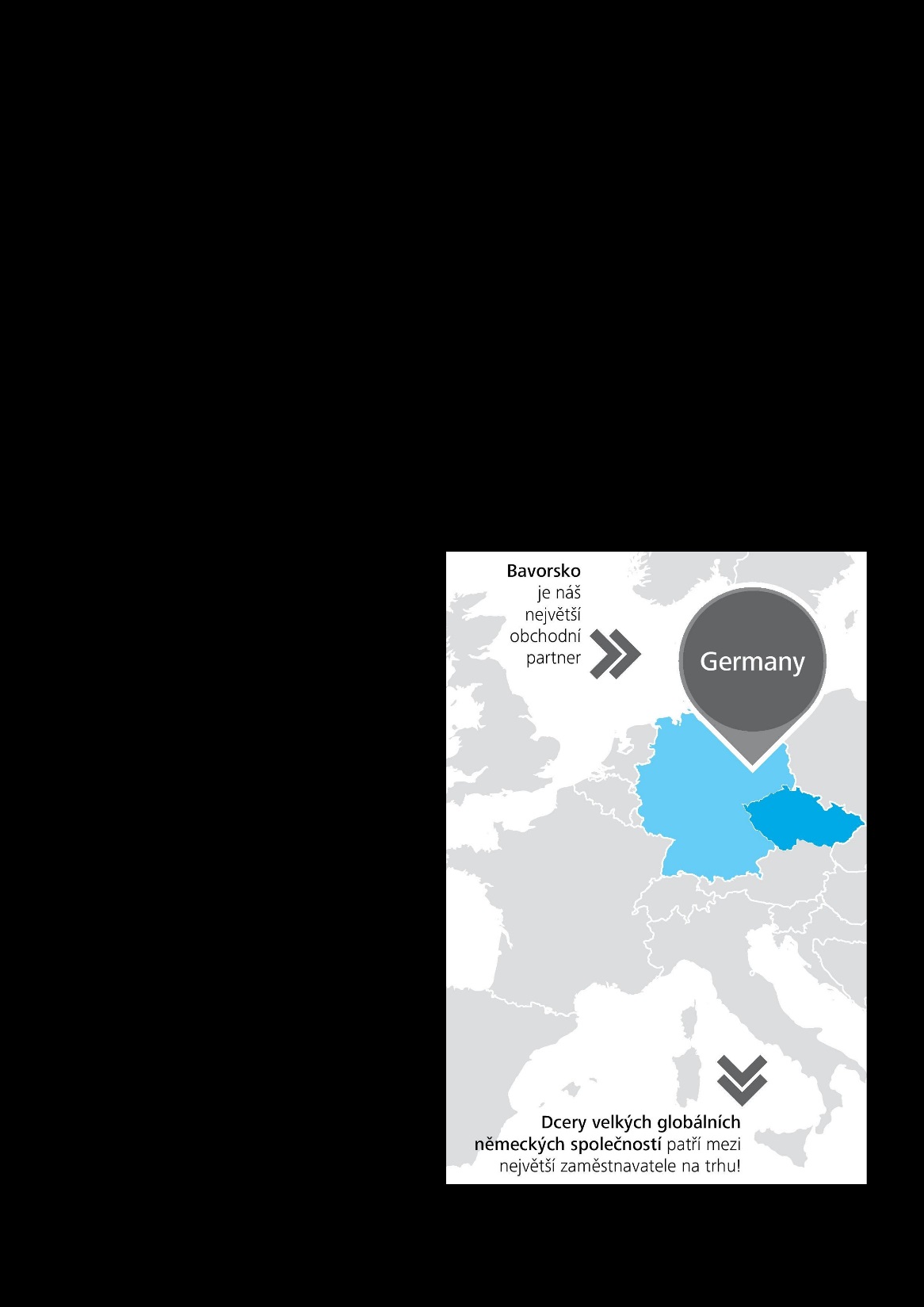 Daně a právo v němčiněv zimním semestru 2021/2022.
Základní pojmy z účetnictví a zdanění v němčině
pod vedením odborníků z Deloitte. 
Volitelný magisterský kurz za 3 kredity (1VF452)
Stačí středně pokročilá znalost němčiny (B1)
Termín: každé úterý od 14:30

Více informací na mailu: hana.zidkova@vse.cz